Parameters of the new
diffractometer “ARES”
Aleksey E. Sokolov        
                             PNPI NRC “KI”
Internal stresses in materials
Type I Stresses: Macro-stresses occurring over distances that involve many grains within a material.
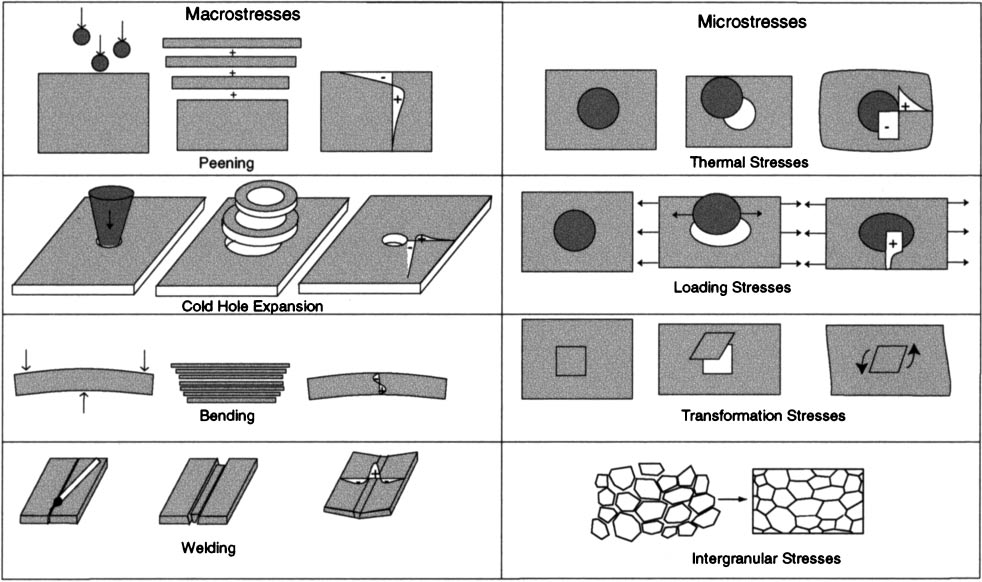 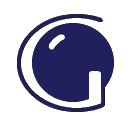 Internal stresses in materials
Type II Stresses: Micro-stresses caused by differences in the microstructure of a material and occur over distances comparable to the size of the grain in the material. Can occur in single-phase materials due to the anisotropic behaviour of individual grains, or can occur in multi-phase material due to the presence of different phases.
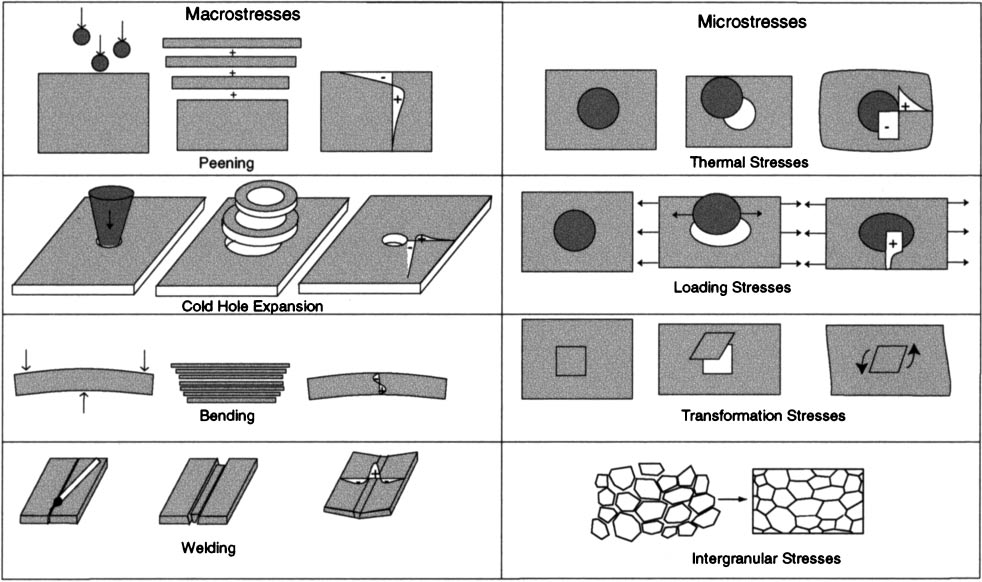 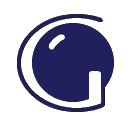 Internal stresses in materials
Type III Stresses: Exist inside a grain as a result of crystal imperfections within the grain.
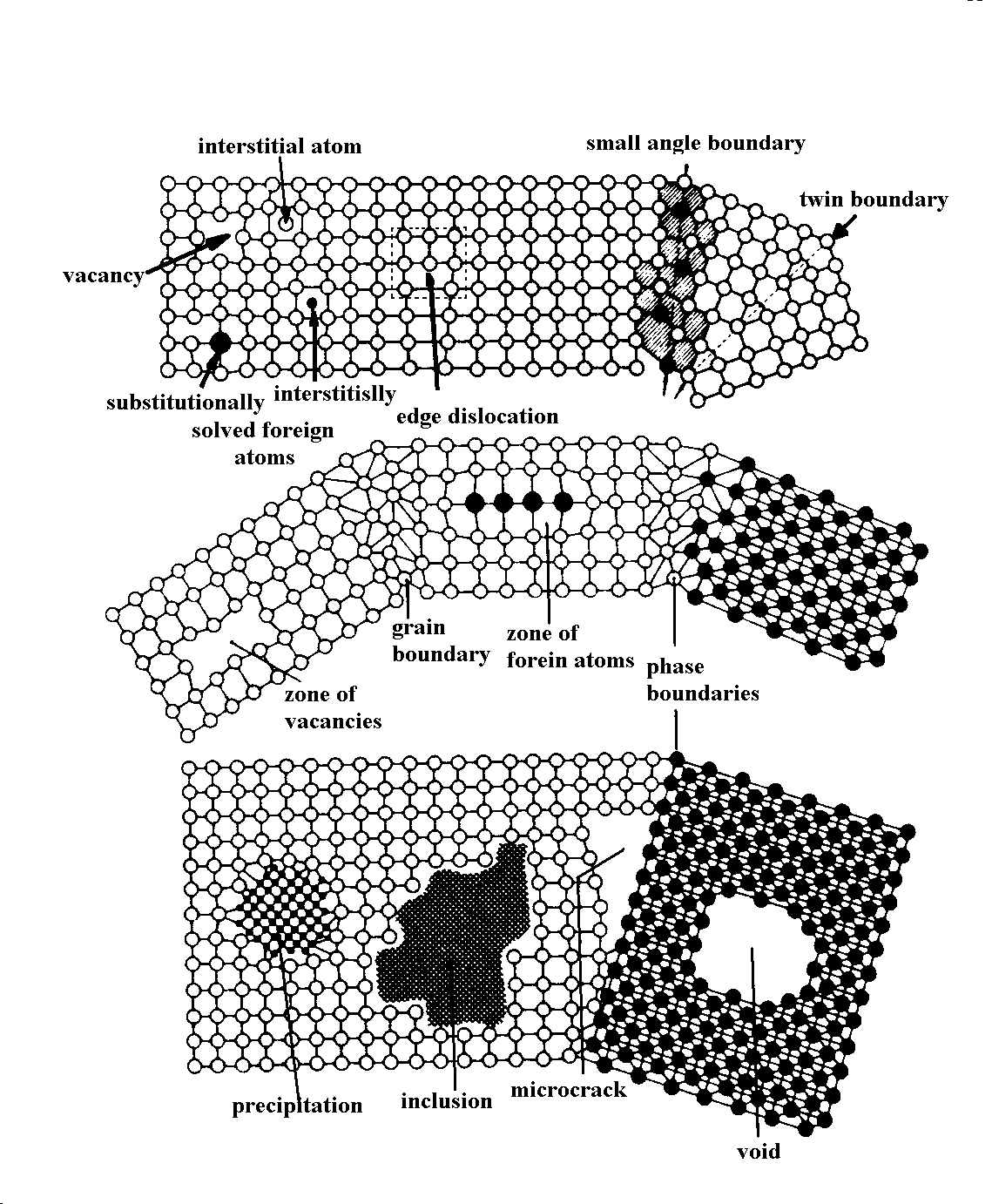 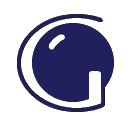 Study of internal stresses by means of the diffraction
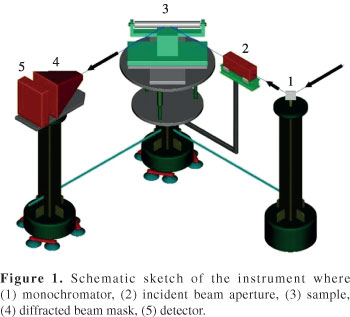 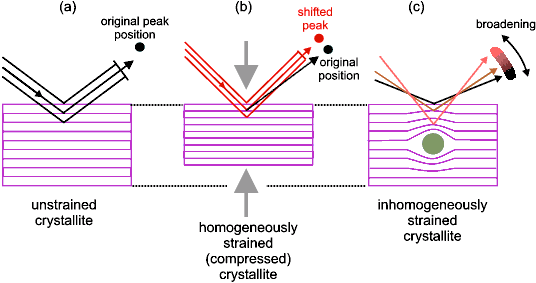 The scheme of the experiment on the study of internal stresses in the bulk material
1 – monochromator, 2 – incident beam collimator and slits, 3 – sample, 4 – diffracted beam collimator and slits, 5 - detector
Influence of macro- and microstrains on the diffraction peak
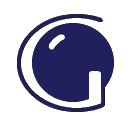 Main characteristics of the stress diffractometer
The instrument requires the selection of a finite sampling volume (10-30 mm3) over which measurements are made.
The instrument evaluates the variations of lattice spacings within a sample with a step of the order of a few millimeters (determined by the dimensions of the gauge volume). Thus it requires a translation/rotation table for measurements at different locations and directions within the sampled specimen. 
The diameter of the grains of polycrystalline aggregate probed should be about two orders of magnitude smaller than the dimensions of the gauge volume, which is geometrically defined by optical devices (slits, collimators) and scattering angle 2θs. The best geometrical choice corresponds to 2θs=90°, consequently the best choice is an intense Bragg peak at 2θs near 90°. 
A wavelength in the range of 0.15-0.35 nm is necessary for the investigation of most commonly used crystalline materials.
Beam parameters like divergence and Δλ/λ should be adjusted such that the angular position of the sample reflections could be measured with a precision of 0.001 (which corresponds to a strain of 0.01% measured at 2θs= 90°).
Minimum  fluxes  at  the  sample  position  should  be  >5x104 n/cm2/s.
Internal stresses in materials
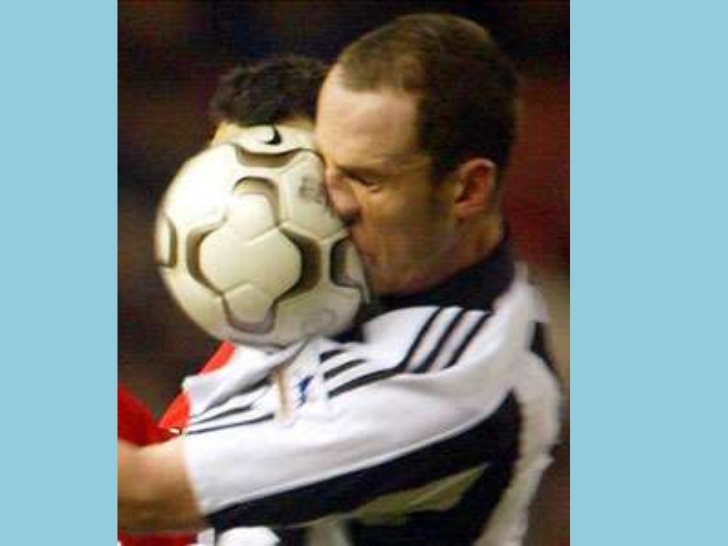 Hooke’s law:
  = F/S ≈ E·ε
F
- stress
ε = l/l  – strain
E – Young's modulus
E ≈  45 GPa   (magnesium)
E ≈  70 GPa   (aluminium)
E ≈  200 GPa  (steel)
E ≈  400 GPa  (tungsten)
l
Bragg law: 
2dhklsin = 
The shift of the peak (the lattice strain):
ε = d/d  =  -cotan()
dmin/d ≈ 0.0001
(min)steel ≈ 20·1010·10-4 = 20 MPa = 200 kg/сm2
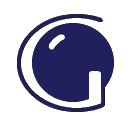 ARES -2 diffractometer (HZG --> PNPI)
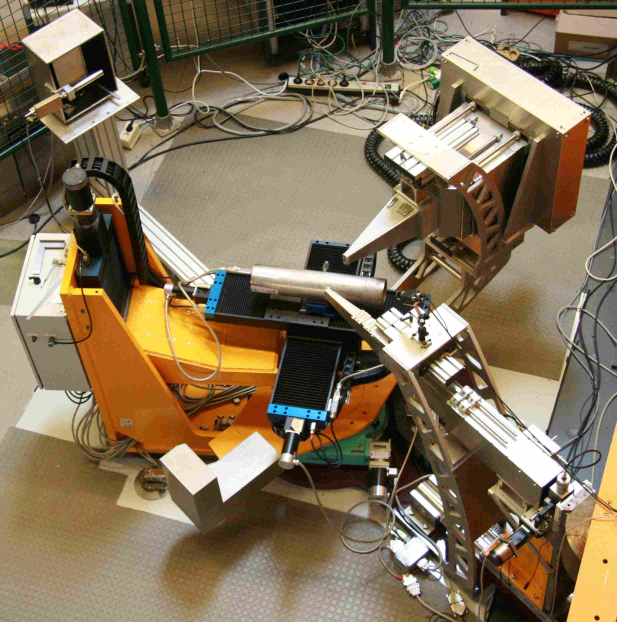 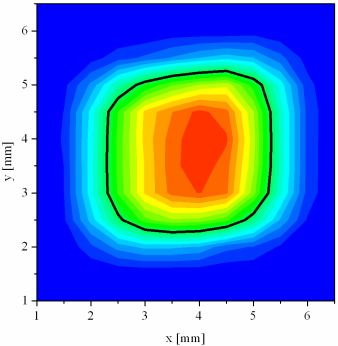 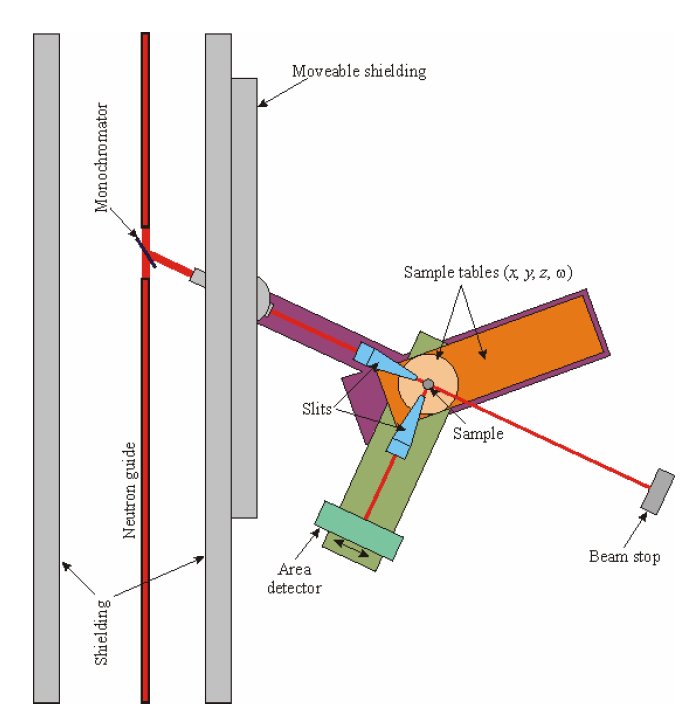 g.v. 2.8x2.8x2.8 mm3 
slits at L=90 mm
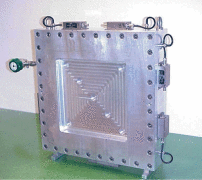 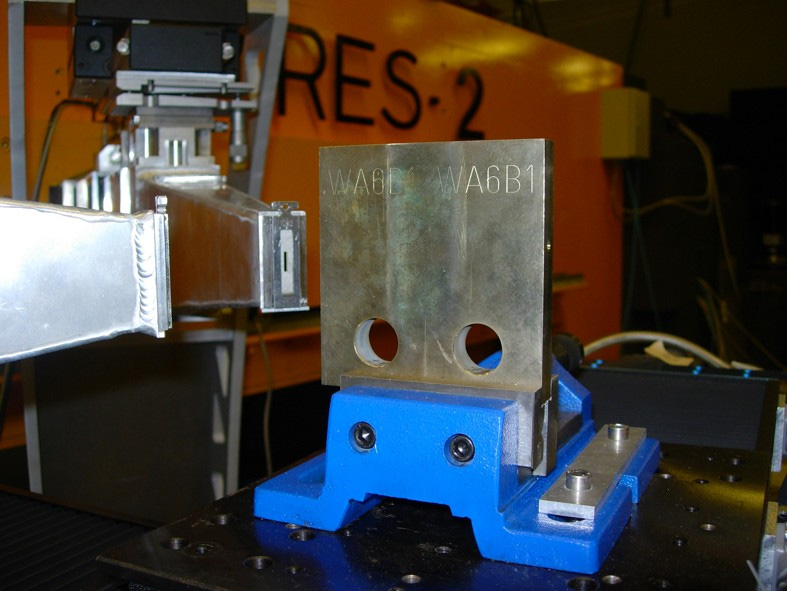 Instrument Details:
Location at FRG-1: beamline 7; thermal neutron guide (cross section 42x90
mm2, supermirrors on top and bottom wall)
Monochromator: elastically bent perfect Si monochromator, Si (311), double focus.
Take-off angle: 57° to 120°, continuously selectable
Wavelength: λ = 0.16 - 0.23 nm
Flux at sample position: Φ ≈ 3x105 n/cm2/s
Sample movements: x, y, z (range 400 mm), Ω
Detector: 3He area detector (300 mm x 300 mm)
Sample environment: Eulerian cradle (with x, y, z tables), load frame, furnace
Software: PC programs for data reduction and analysis available
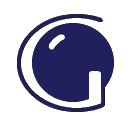 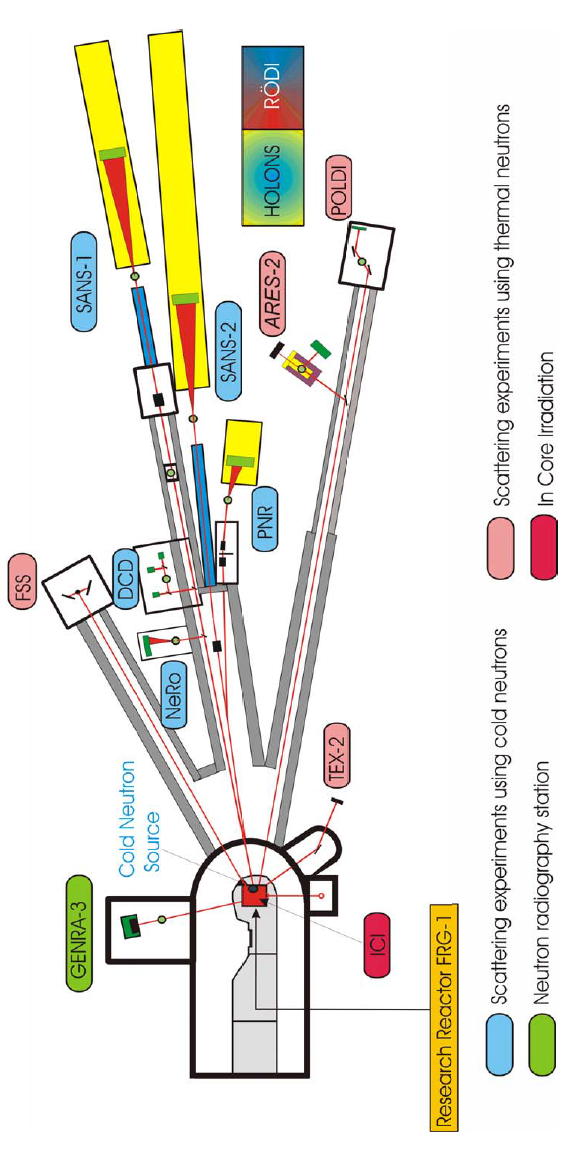 HZG
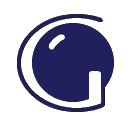 PNPI
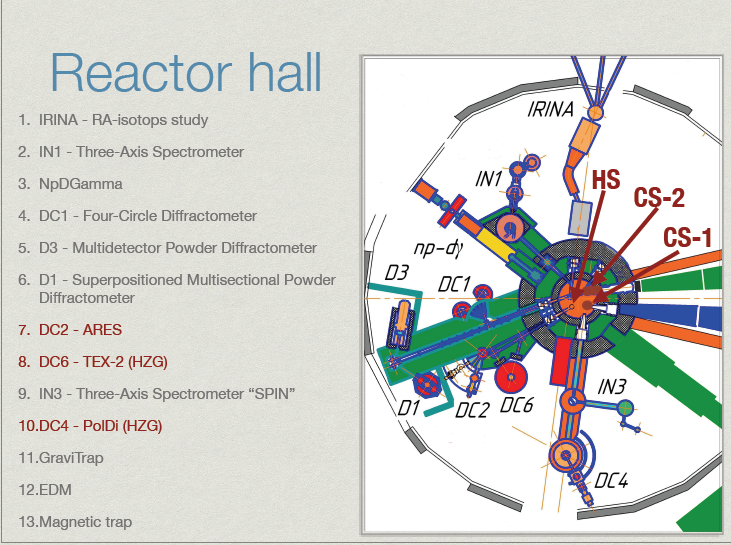 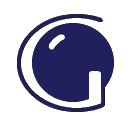 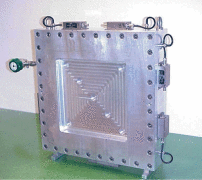 2-D position sensitive detector
The intersection of the diffraction cone with the detector surface forms an arch that results in asymmetry of diffraction peak, especially strong in small scattering angles. This limits the height of the PSD in the powder diffractometer.  At a scattering angle of 900 cone degenerates into the plane, therefore at scattering angles close to 900 used in the stress diffractometer asymmetry effect is small and it is possible to use detectors with the large height detectors working volume. The limiting factor is the uncertainty in the direction of the measured strain in the vertical direction.
In the detector with 300 mm height and typical distance between the sample and the detector ~ 120 cm the uncertainty in the direction of the strain measured is ±70.
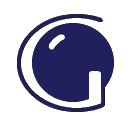 Sample equipment
Loading machine LM-20
max. load - 20 kN,  max. temperature - 800 °C
Mirror furnace
power - 1 kW
max. temperature - 1000 C
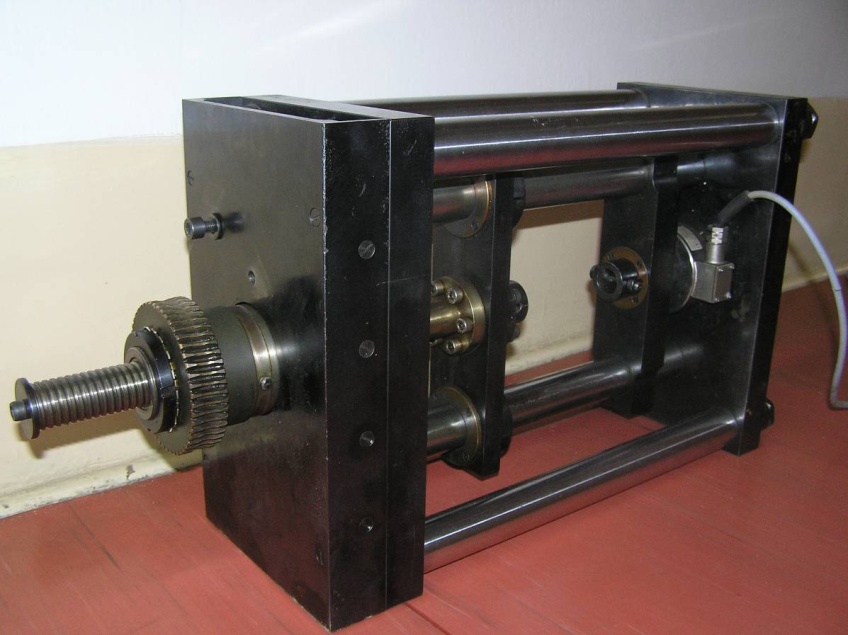 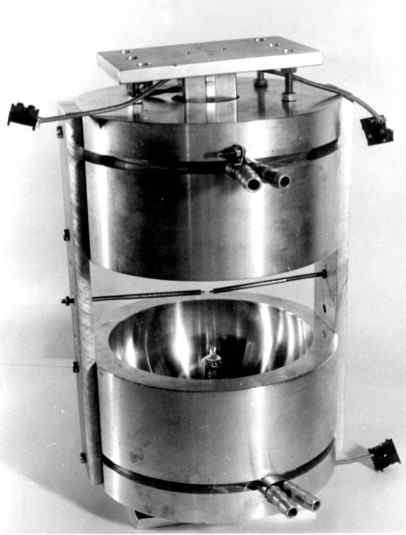 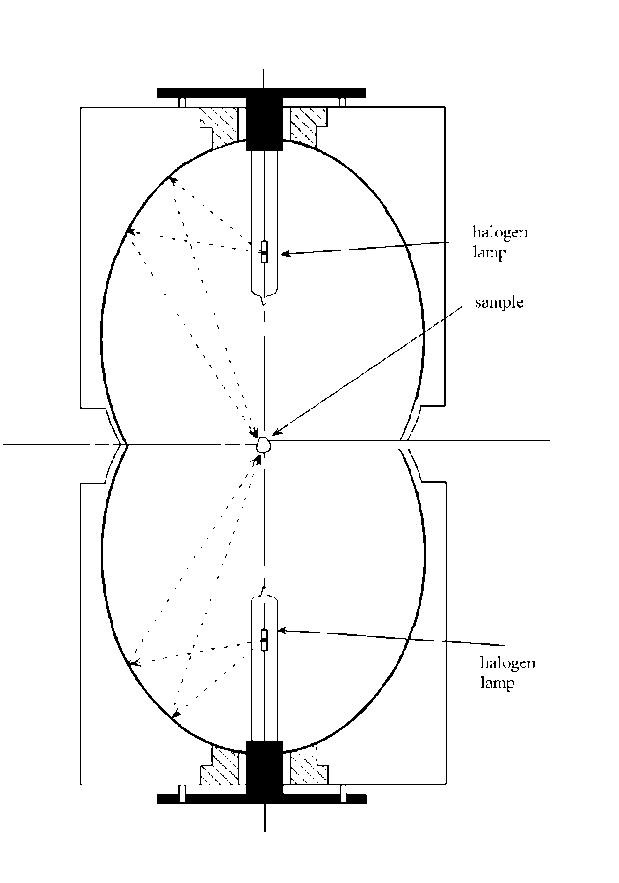 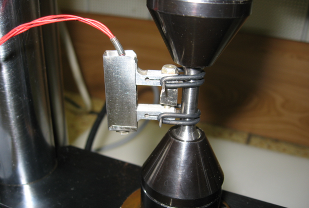 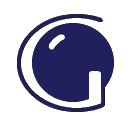 Sample equipment
Loading machine TIRAtest 
max. load - 60 kN
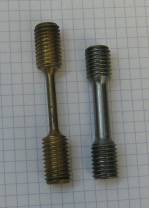 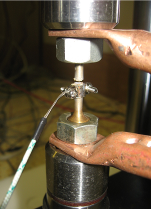 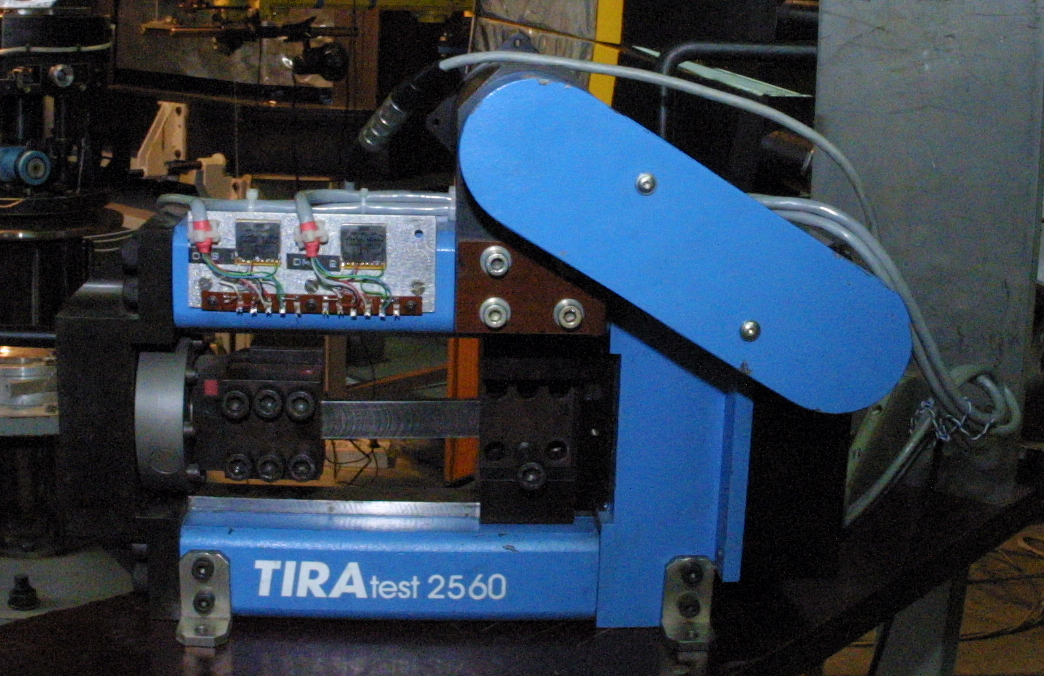 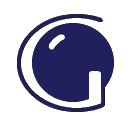 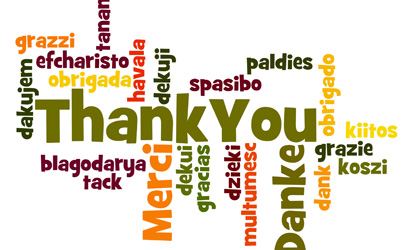 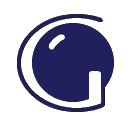 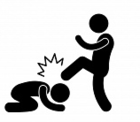 And don’t ask
TOO MUCH!!!
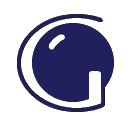